VENTA DE TERRENO
BRT1234
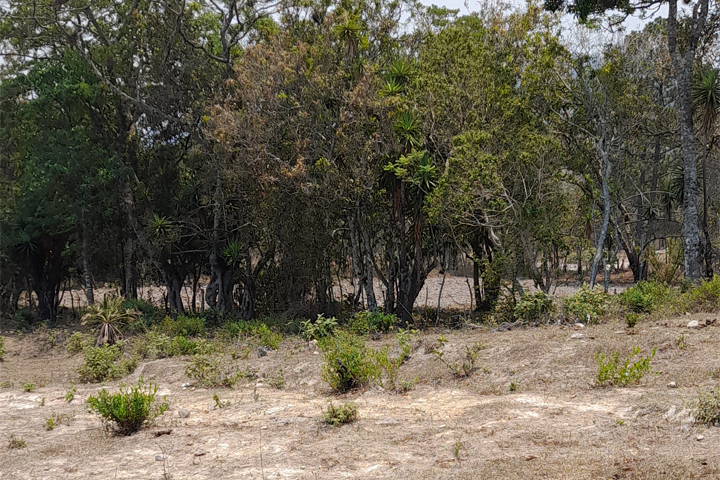 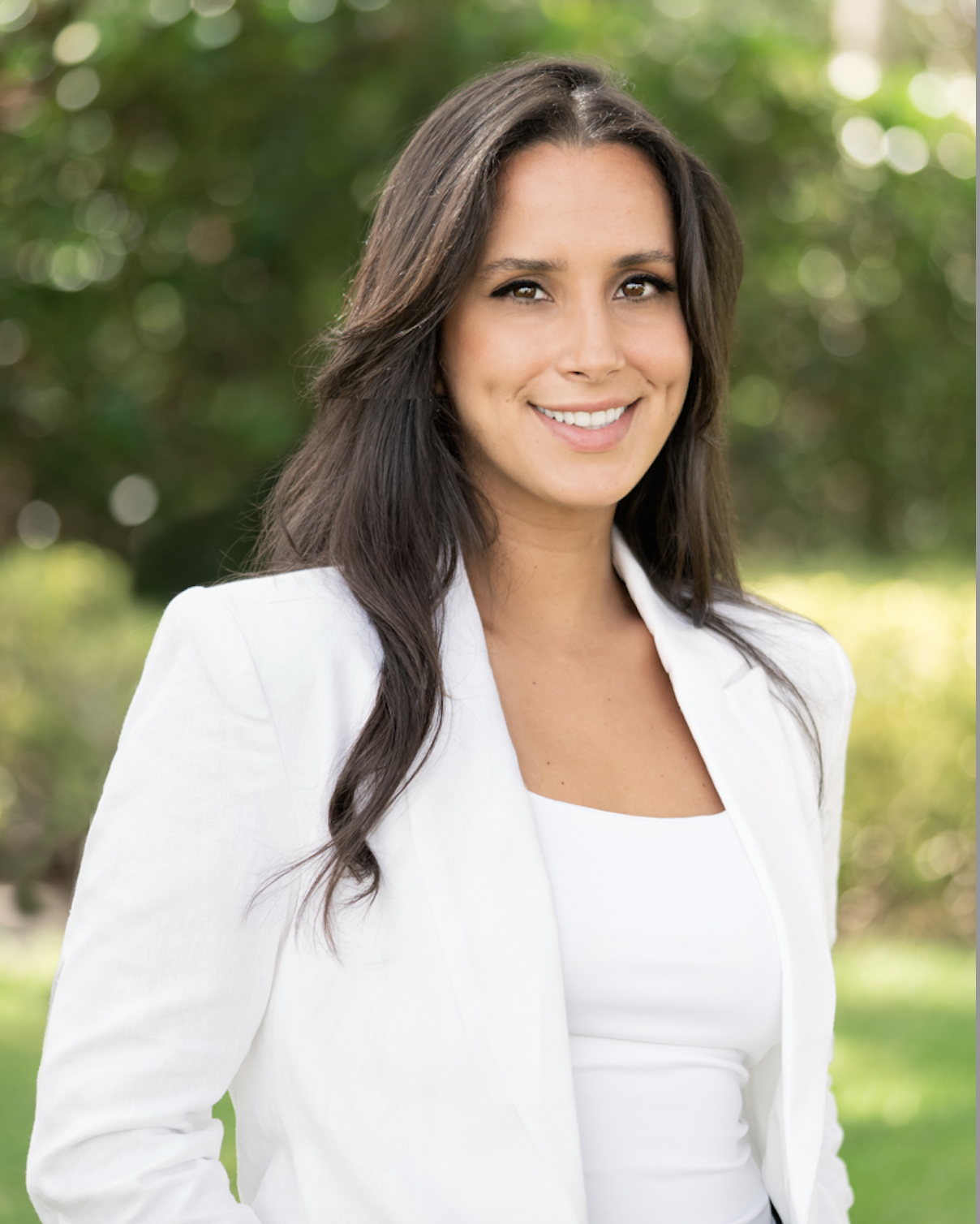 Alexa Moran
9551-0352 / 2270-7020
contacto@bienesraicestrebol.hn
BienesRaicesTrebol.hn
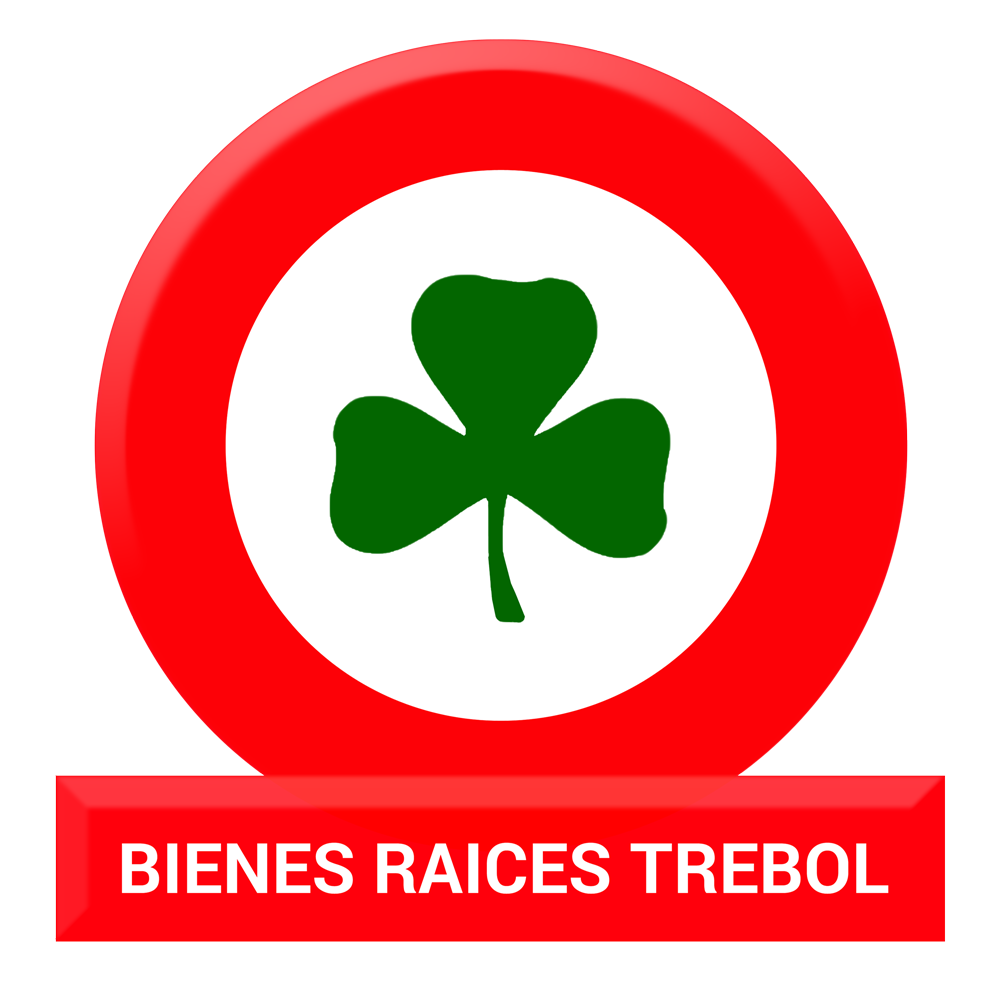 Todas las Ofertas son Bienvenidas!! 
Terreno semiplano de 11,401 varas²
Santa Ana, Francisco Morazán.
Ideal para desarrolladores.